Формування математичної компетентності дошкільників з використанням гри “Чарівні пальчики”
Підготувала вихователь логопедичної групи
Соколовська Анастасія Олегівна
Вступна частина
Ми живемо в суспільстві знань і високих технологій. Малюка вже з перших років життя оточує математична інформація, тому дошкільна освіта має бути спрямована на виховання в дітей звички до повноцінної логічної аргументації. Розвиток у дошкільників узагальнених способів розумової діяльності, засобів побудови пізнавальної діяльності є важливою передумовою формування в них життєвої компетентності, уміння орієнтуватися в мінливому навколишньому світі, пристосовуватися до нових умов життя, продуктивно й гармонійно взаємодіяти з оточенням.
Мета дошкільного навчального закладу:
сформувати елементарні математичні знання в дітей дошкільного віку: дати їм уявлення про базові математичні поняття, навчити їх виконувати найпростіші математичні дії, сформувати відповідні вміння і навички, підготувати до самостійного застосування цих умінь під час розв'язання найрізноманітніших практичних і пізнавальних завдань, сприяти розвитку особистості взагалі.
Доведено, що ознайомлення з видами математичної діяльності у процесі їх цілеспрямованого навчання допомагає їм усвідомити зв'язки та відношення об'єктів і дій.
У змісті дошкільної освіти, окресленому в Державному стандарті та чинних програмах, передбачено сформованість доступних для дитини дошкільного віку уявлень, еталонів, що відображають ознаки, властивості та відношення предметів й об'єктів навколишнього світу.
Навчити дитину логічно мислити — одне з найважливіших педагогічних завдань.
Процес формування початкових математичних знань і вмінь у дітей дошкільного віку слід організовувати так, щоб навчання давало не лише безпосередній практичний результат, а й розвивальний ефект. Для цього доцільно організовувати дидактичні заняття логіко-математичного спрямування.
Для реалізації завдань, окреслених у Базовому компоненті дошкільної освіти й чинних програмах, доцільно вихователям широко використовувати  інноваційні технології, цікаві нетрадиційні методики, адаптовані до використання в роботі з дітьми дошкільного віку. Усі ці методики ґрунтуються на використанні специфічного дидактичного матеріалу й авторських розвивальних ігор.
Зазначені технології підвищують результативність освітньо-виховного процесу, підходять для роботи з дітьми впродовж дошкільного дитинства, зорієнтовані на індивідуальний підхід до дитини й забезпечують реалізацію освітніх завдань відповідно до вимог Державного стандарту.
У роботі зі своїми дітьми я також використовую різноманітні методики.
Діти у будь-якому віці полюбляють працювати пальчиками. Спочатку вони їх роздивляються, потім відточують тактильні відчуття за їх допомогою, а коли починають вчитися рахувати – їм також потрібні їхні пальчики.
Всі вихователі, як і вчителі в початковій школі , привчають дітей до рахування на пальцях. 
Але цей вже звичний як для дорослих, так і для дітей процес можна зробити більш цікавим та незвичним.
Тому я використовую гру “Чарівні пальчики”
Мета гри: 
навчати дітей рахувати; 
встановлювати розвиток комунікативних навичок дітей через залучення до спільних видів діяльності;
розвивати дрібну моторику рук; 
вчити задавати завдання один одному;
доставити дітям тактильне задоволення, навчати переводу тактильних відчуттів в знаки.
Склад гри:
Гра складається з двох рукавичок, наповнених сенсорним 
матеріалом (пісок, рис, гречка, пшоно) та карток з цифрами
від 1 до 10 
(в залежності від 
віку, для якого 
використовується
гра).
Даний вид гри можна 
використовувати у  
будь-якому віці, 
починаючи з  
молодшого, 
даючи дітям для 
ознайомлення самі 
рукавички.
Ознайомлення дітей молодшої групи з рукавичками
Гра має різні рівні складності
Її використання є доцільним 
як на початку ознайомлення 
дітей з цифрою,
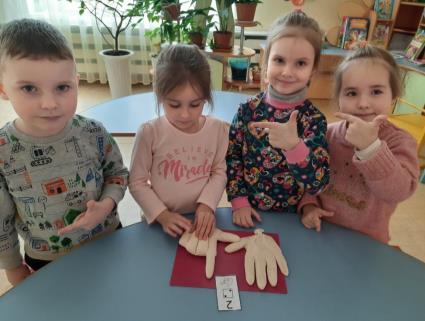 так і для вирішення 
більш складних 
математичних 
задач (елементарні приклади 
на додавання та віднімання).
Діти в захваті від того, що окрім своїх є й інші “Чарівні пальчики”
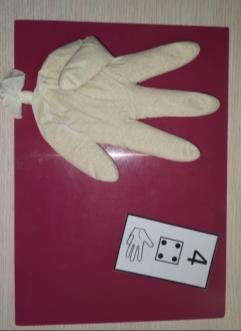 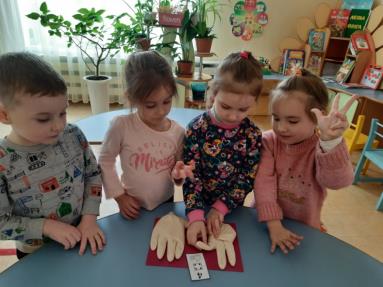 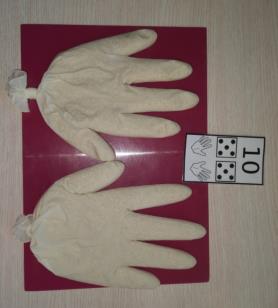 Дякую за увагу!